Importancia de las reglas de control de captura en la explotación de bacalao de profundidad
Juan-Carlos Quiroz
Departamento de Evaluación de Recursos
 Instituto de Fomento Pesquero (IFOP)
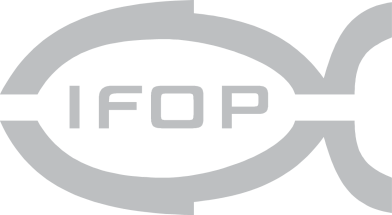 Capturas históricas de Bacalao
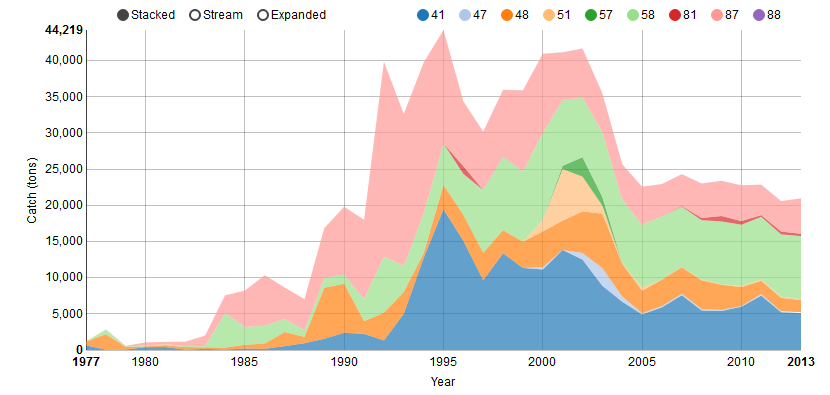 Sólo Chile  (~24%)
Australia y Francia
Argentina, UK e Islas Malvinas
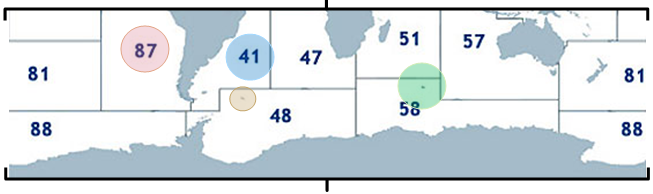 FAO, 2014
Variaciones en los criterios para la toma de decisión
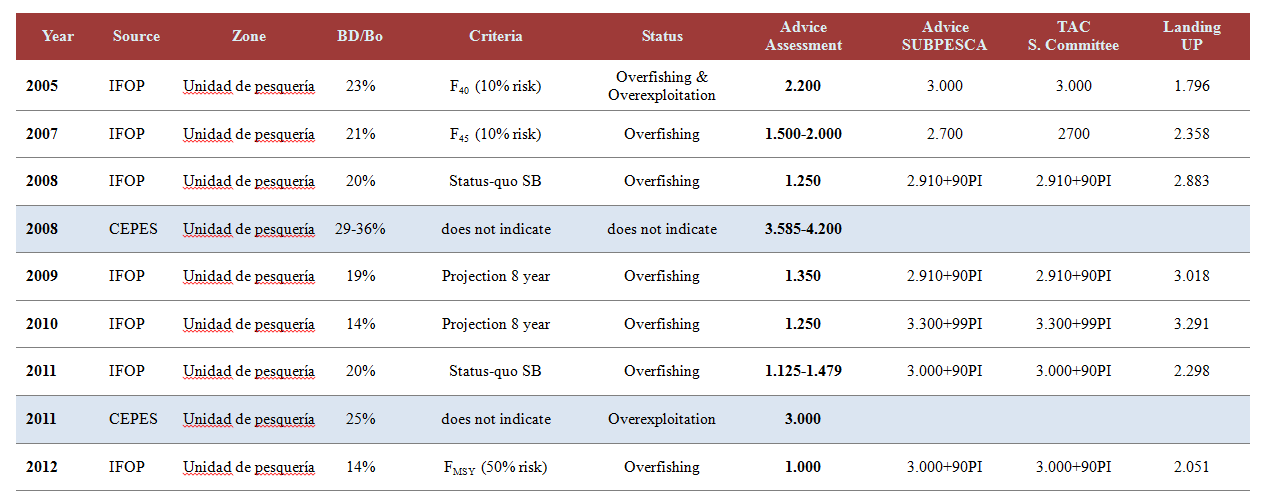 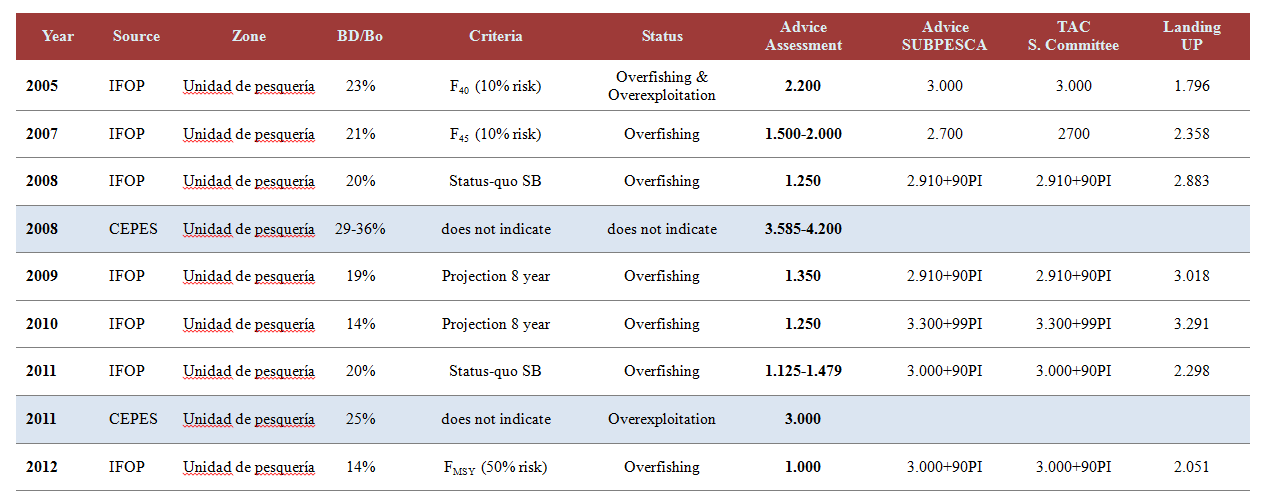 Antes 2008: No existía un procedimiento para la incorporación de las opiniones científicas en el proceso de toma de decisión.

2009 – 2013: Se establece un comité científico asesor. No decisivo en el proceso.
*
*
Projection use constant catch to stabilize SB
Variaciones en los criterios para la toma de decisión
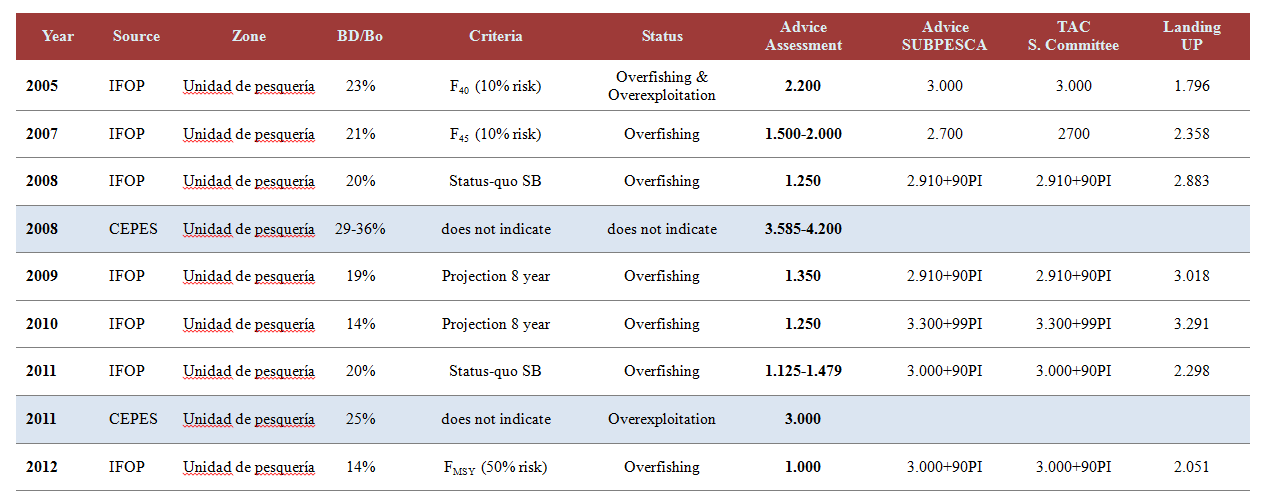 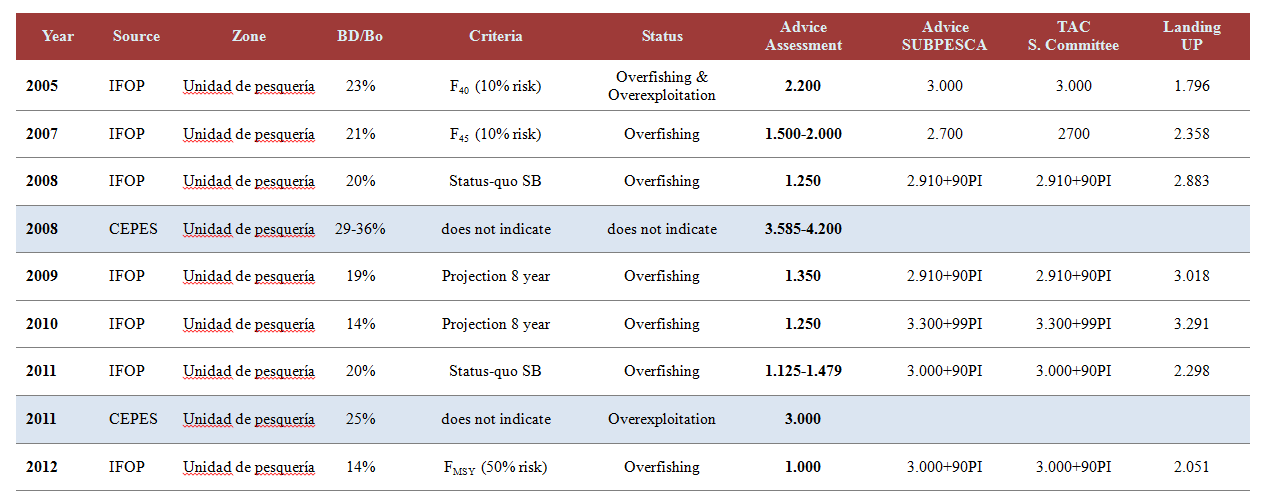 Durante 2013: Importantes modificaciones en la Ley de Pesca Chilena

Desde enero2014, se establecen puntos de referencia (PR) explícitos orientados a definir objetivos de manejos basados en el RMS (FMSY -- SBMSY )
*
*
Projection use constant catch to stabilize SB
Posterior a las enmiendas de la Ley de Pesca
2014-2015:  El impacto de reducción de capturas asociadas a los nuevos PBR, sumado a las incertidumbres del modelo de evaluación (CPUE, madurez, stock compartido), ha sido interiorizado por los operadores industriales.

Inversión en investigación
Trasparentar información de la actividad de pesca
Participar en instancias colaborativas
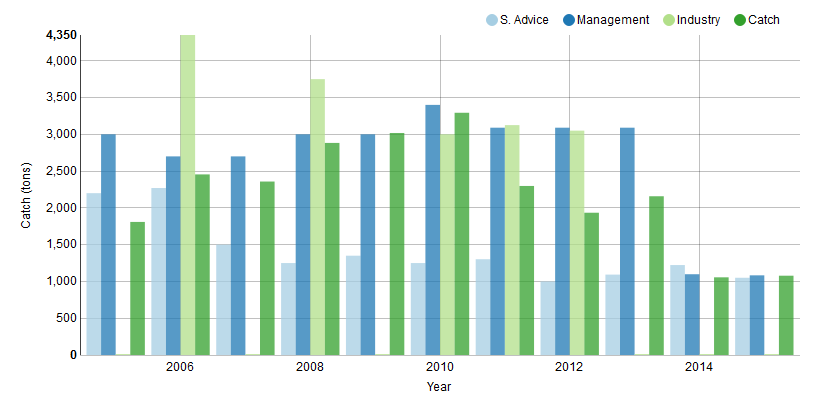 Before Law
After Law
SSP, 2014
Posterior a las enmiendas de la Ley de Pesca
2014-2015:  El impacto de reducción de capturas asociadas a los nuevos PBR, sumado a las incertidumbres del modelo de evaluación (CPUE, madurez, stock compartido), ha sido interiorizado por los operadores industriales.
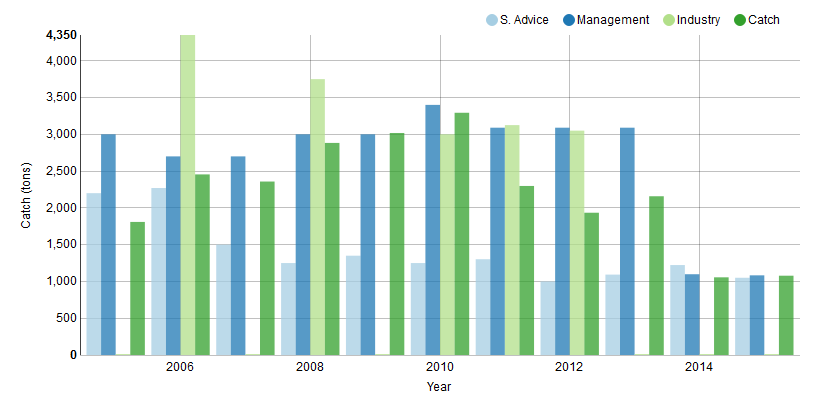 Impacto: No cambios relevantes en la asesoría modelo-basada.

Conexión con el marco de referencia?
Asesoría modelo-basada?
Puntos Biológicos de Referencia?
Antes de la Ley
Después Ley
El actual escenario
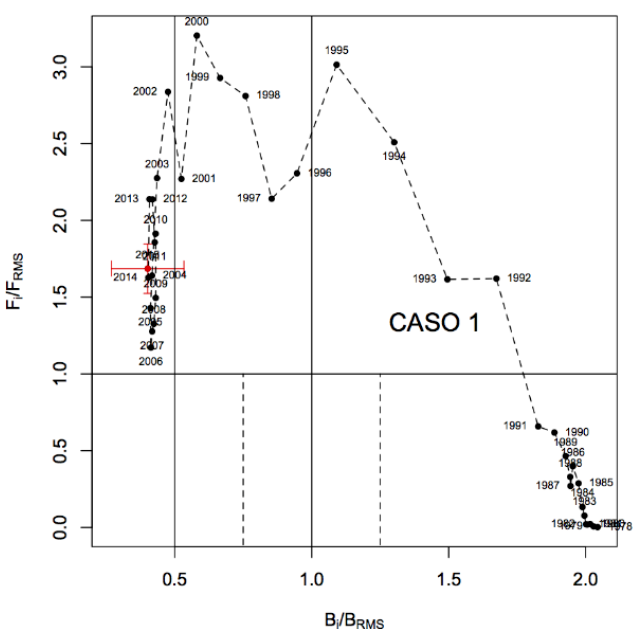 2014 – 2016:  El marco de manejo basado en proxy-MSY PBRs otorga una visión actual del estado de la población y la pesquería en base a la mortalidad por pesca (F) y la biomasa desovante (B)
>>> F
<<<SB
Explotado (sobrepesca + sobre-explotación )
Sub-explotado
Tascheri, 2017
El actual escenario
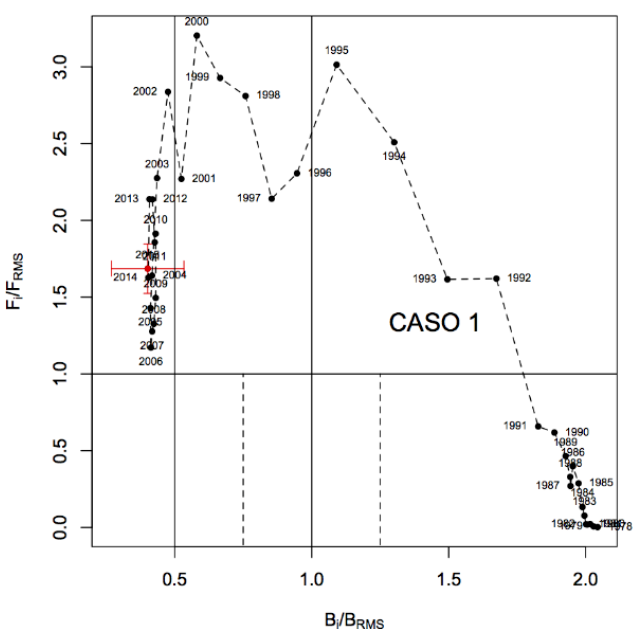 2014 – 2016:  El marco de manejo basado en proxy-MSY PBRs otorga una visión actual del estado de la población y la pesquería en base a la mortalidad por pesca (F) y la biomasa desovante (B)

Este estado actual debe ser complementado con las rutas para alcanzar los objetivos de manejo, estas rutas normalmente son definidas por las Reglas de Control de Capturas (HCR)
>>> F
<<<SB
Explotado (sobrepesca + sobre-explotación )
Sub-explotado
Tascheri, 2017
El actual escenario
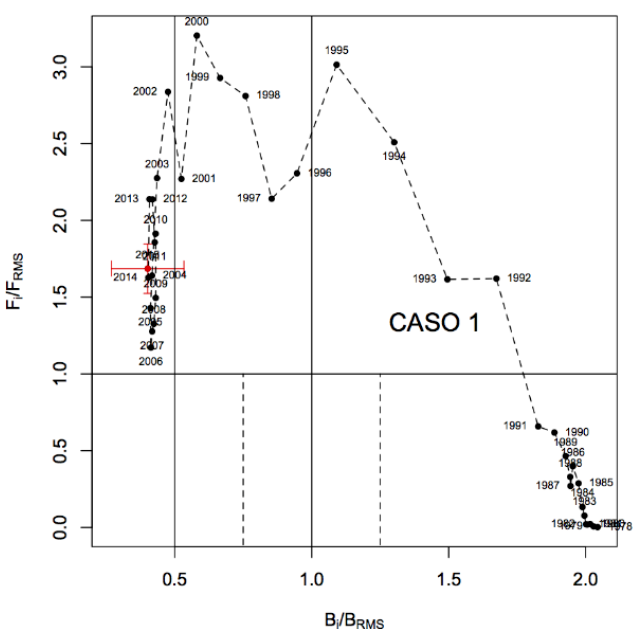 2014 – 2016:  El marco de manejo basado en proxy-MSY PBRs otorga una visión actual del estado de la población y la pesquería en base a la mortalidad por pesca (F) y la biomasa desovante (B)

Este estado actual debe ser complementado con las rutas para alcanzar los objetivos de manejo, estas rutas normalmente son definidas por las Reglas de Control de Capturas (HCR)

Cuales son los impactos de incorporar RCCs en el proceso de toma de decisión?

Es posible balancear indicadores de desempeño que representen los intereses de los usuarios?
>>> F
<<<SB
Explotado (sobrepesca + sobre-explotación )
Sub-explotado
Tascheri, 2017
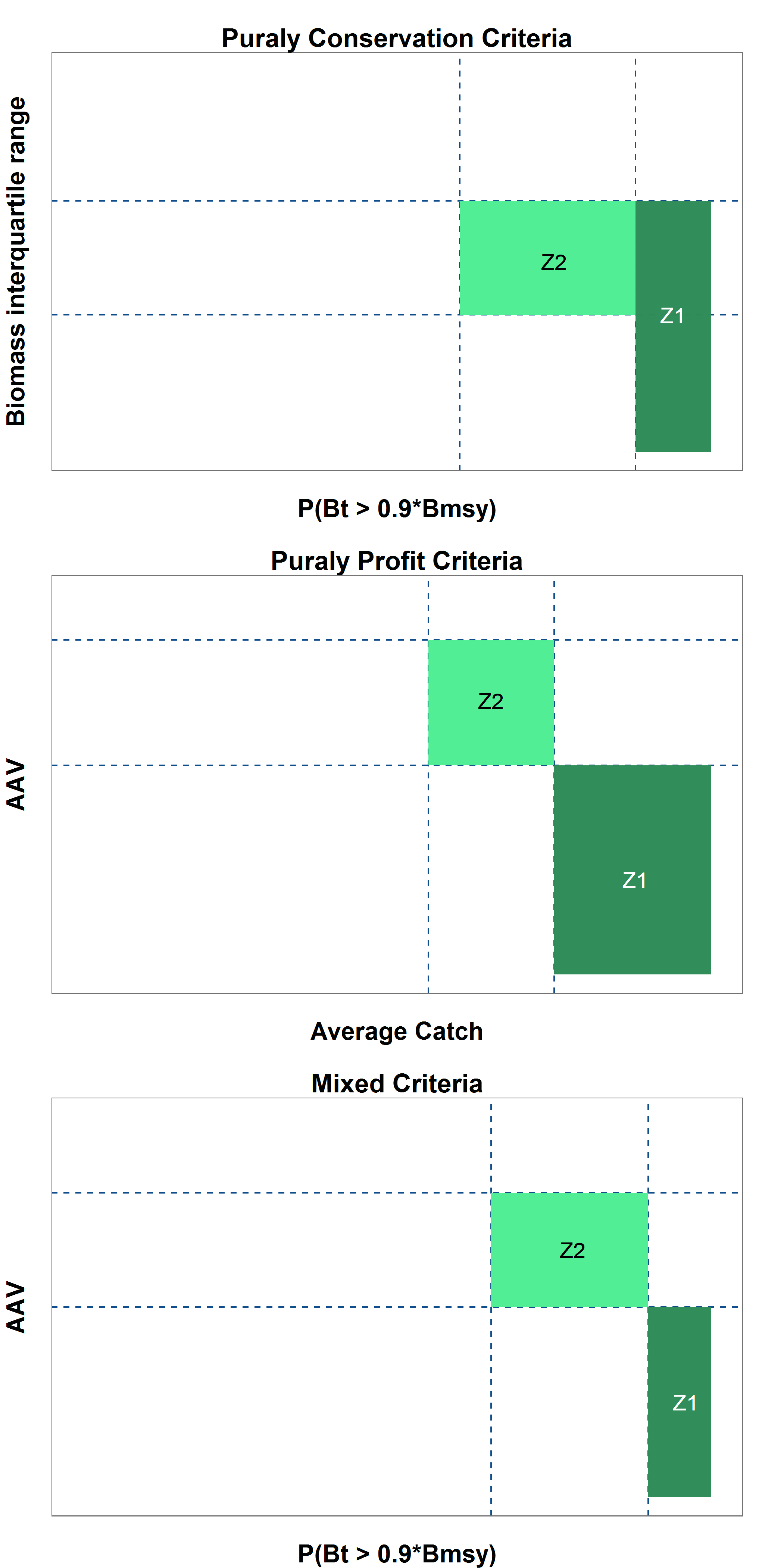 Basadas en conservación
Qué tipo de RCCs?
Zonas de interés definidas por usuarios
Rango biomasa
Alcanzar Bmsy
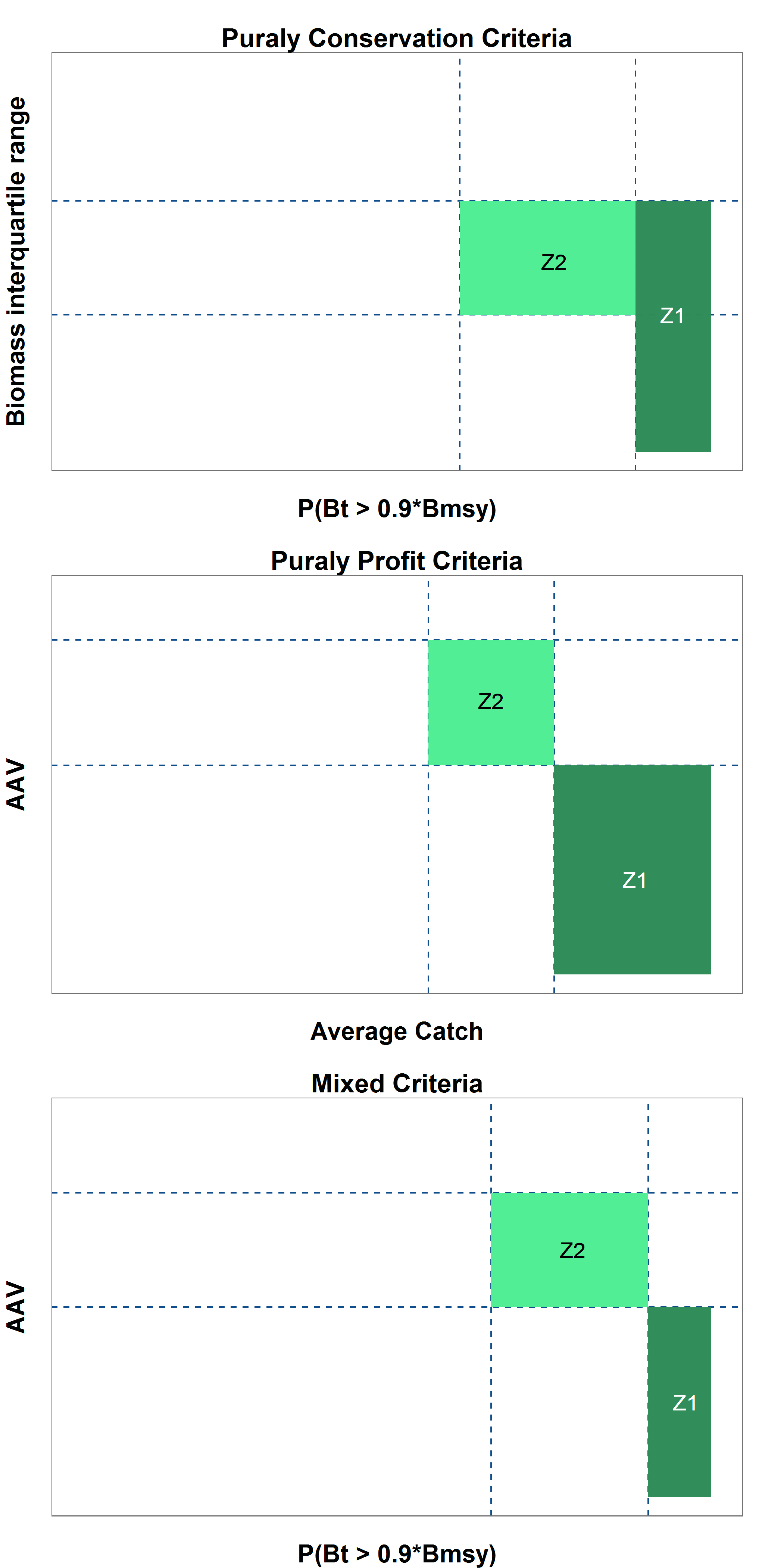 Basadas en conservación
Qué tipo de RCC debería implementarse?
Zonas de interés definidas por usuarios
Captura promedio
Variación de captura
Basada en ingresos
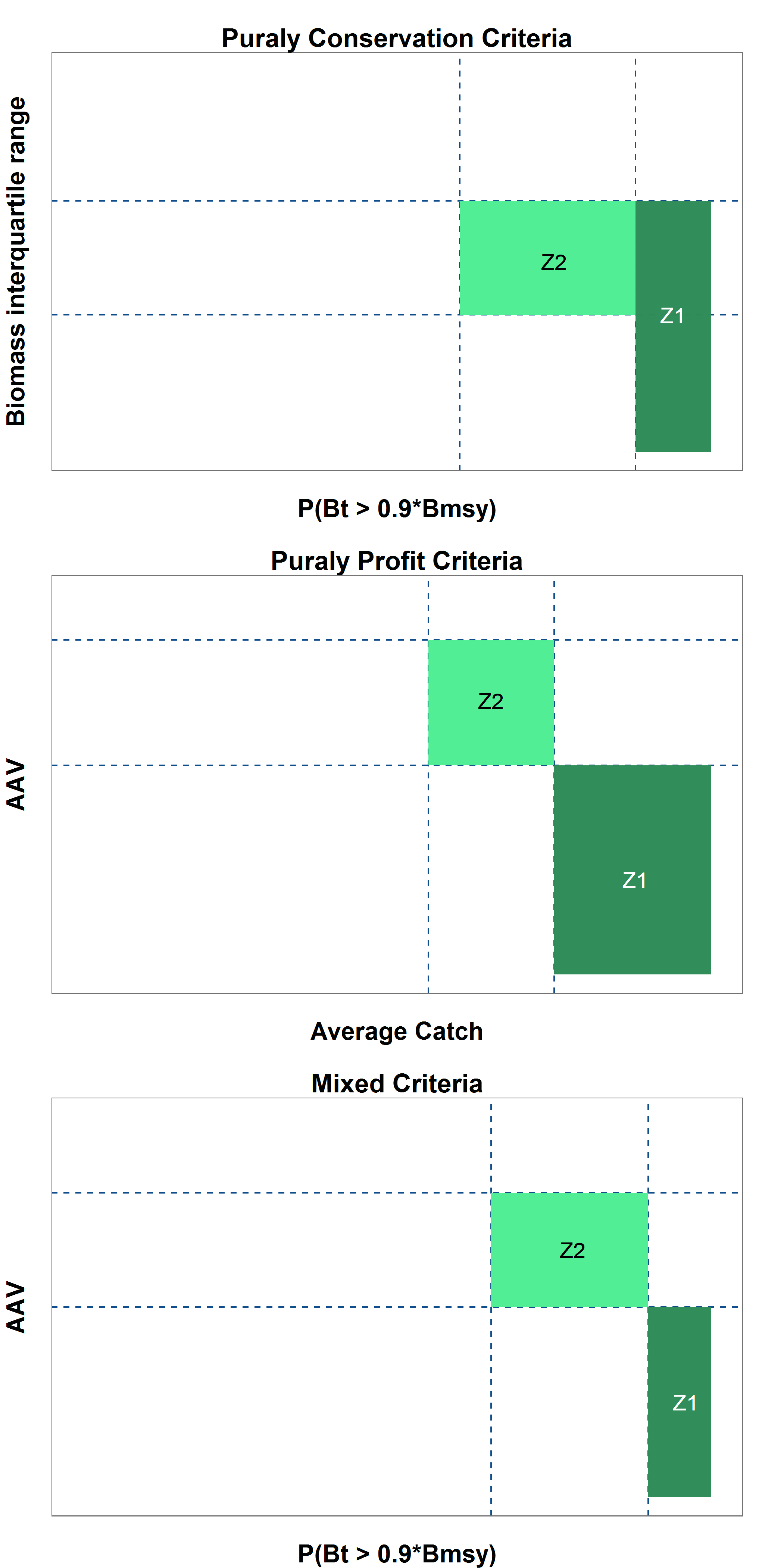 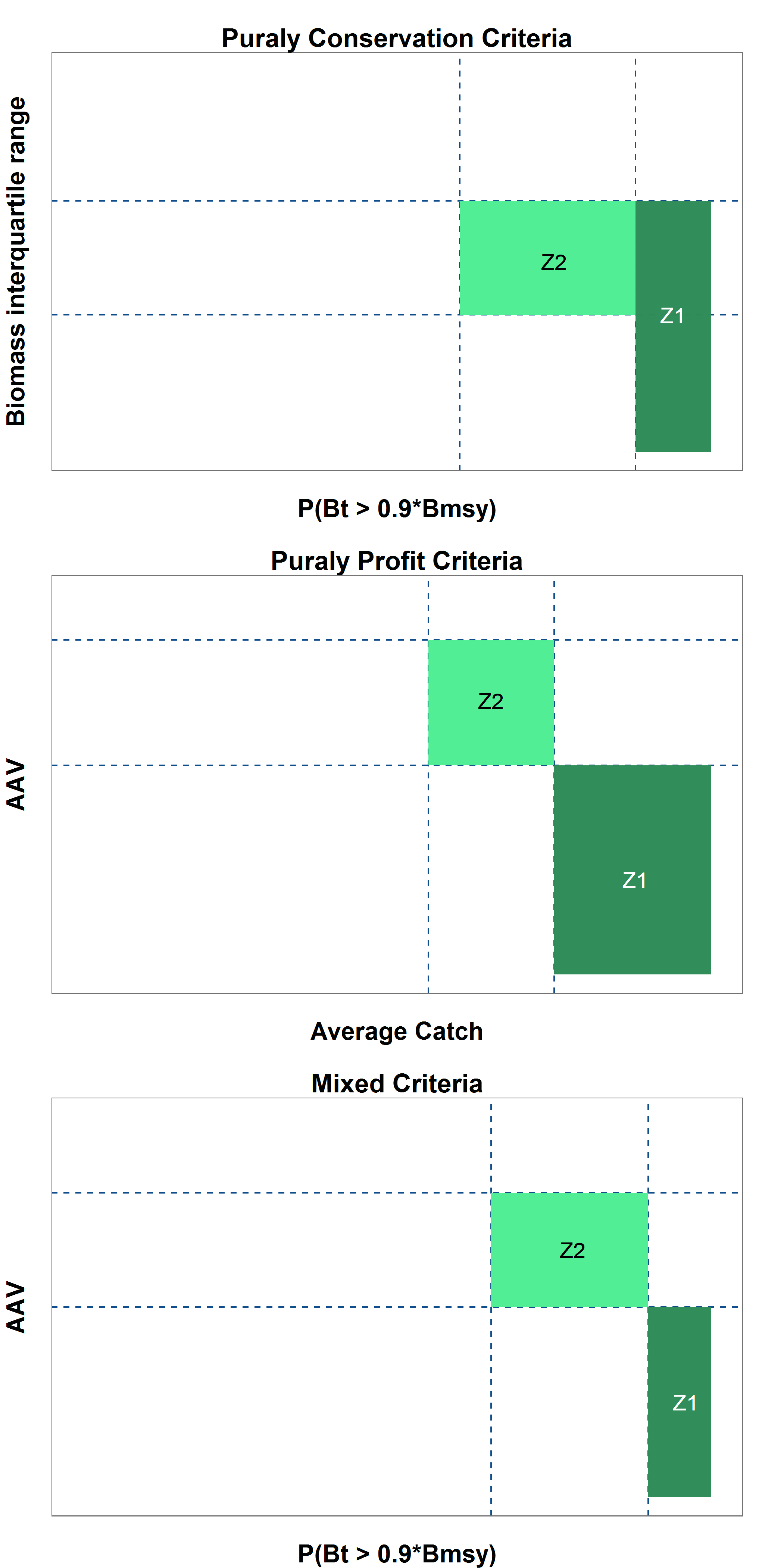 Basadas en conservación
Qué tipo de RCC debería implementarse?
Zonas de interés definidas por usuarios
Variación de captura
Alcanzar Bmsy
Criterio mixto
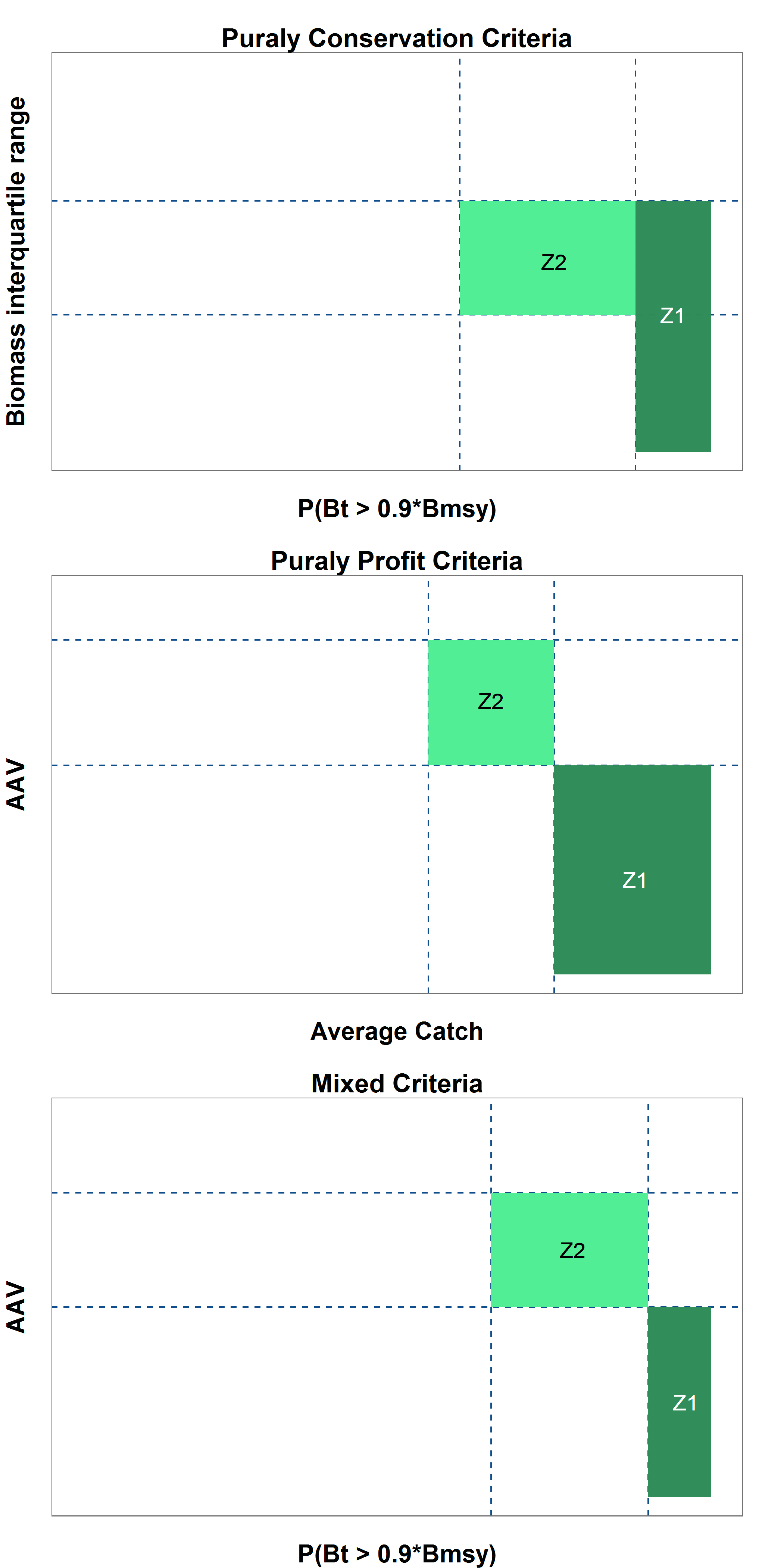 Basada en ingresos
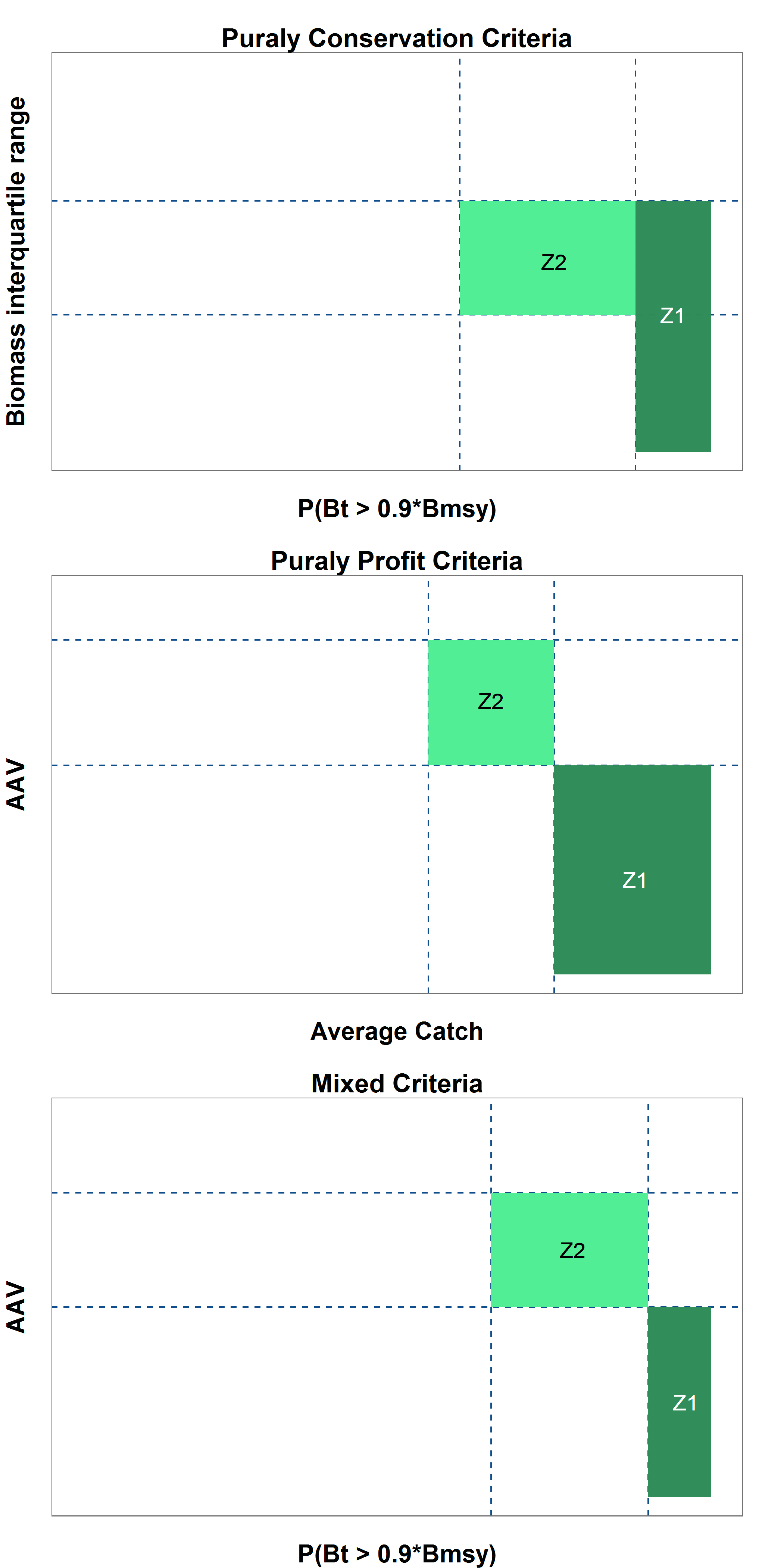 Reglas de control de captura
Factores:

Las reglas pueden ser multiples. Desde modelo-basadas hasta empiricas diseño-basdas
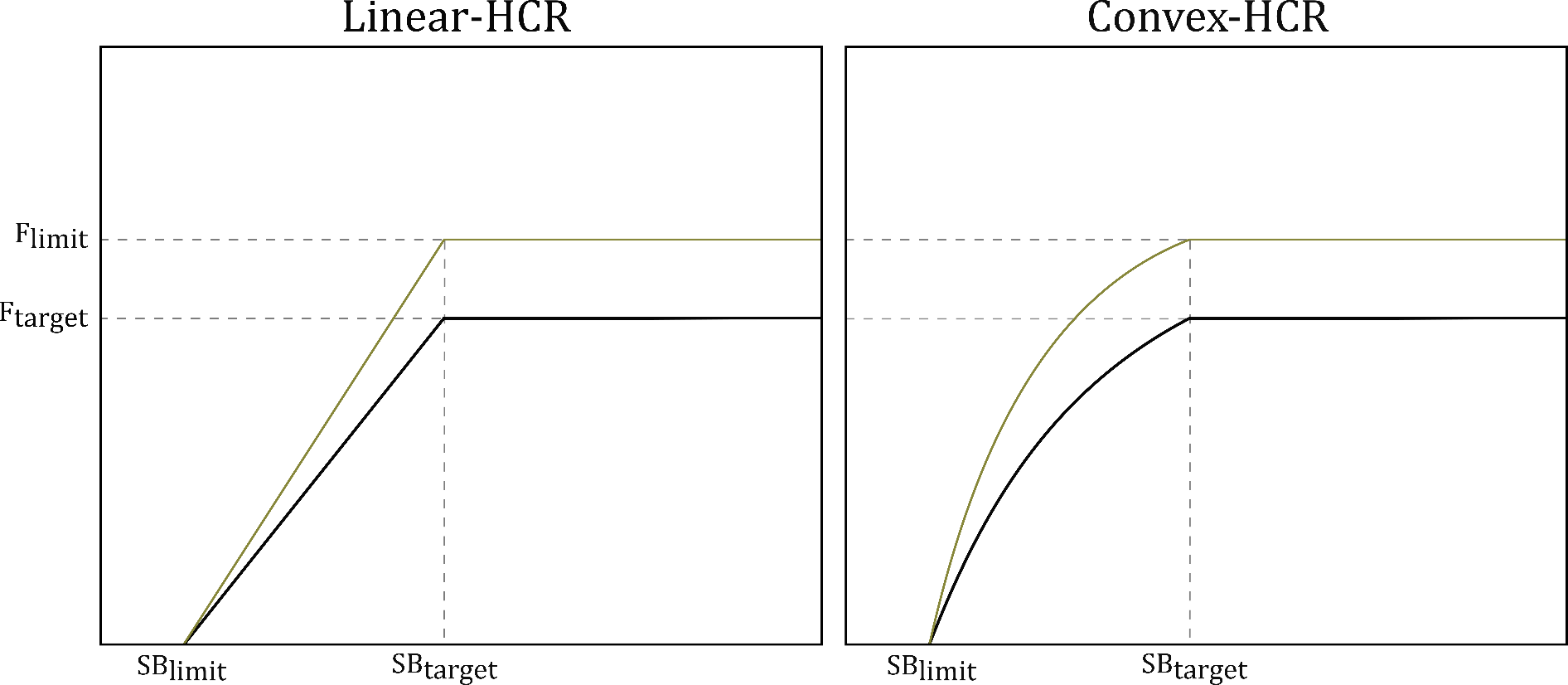 C/
C/
RP
RP
Reglas de control de captura
Factores:

Las reglas pueden ser multiples. Desde modelo-basadas hasta empiricas diseño-basdas

Debe contener los PR basados en el marco regulatorio
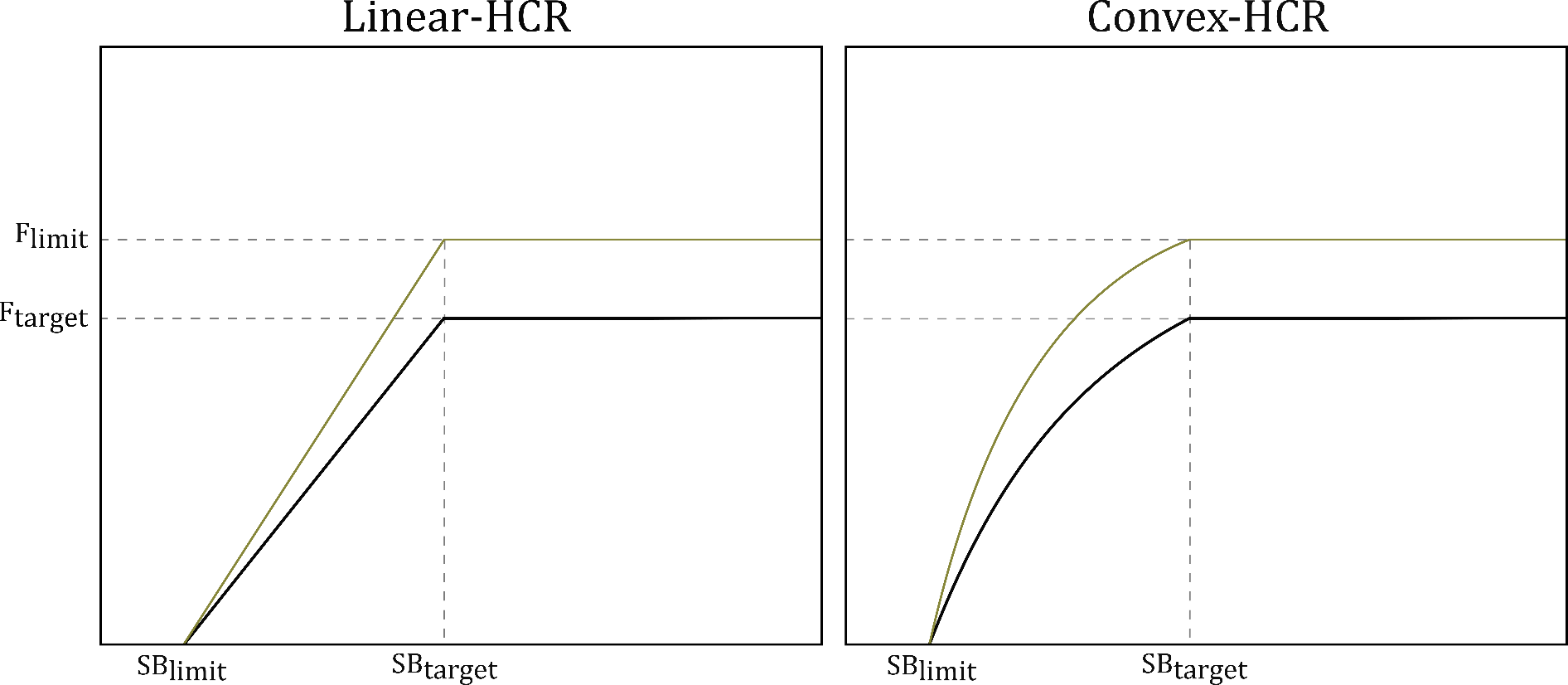 C/
C/
RP
RP
Reglas de control de captura
Factores:

Las reglas pueden ser multiples. Desde modelo-basadas hasta empiricas diseño-basdas

Debe contener los PR basados en el marco regulatorio

Zonas de precaución
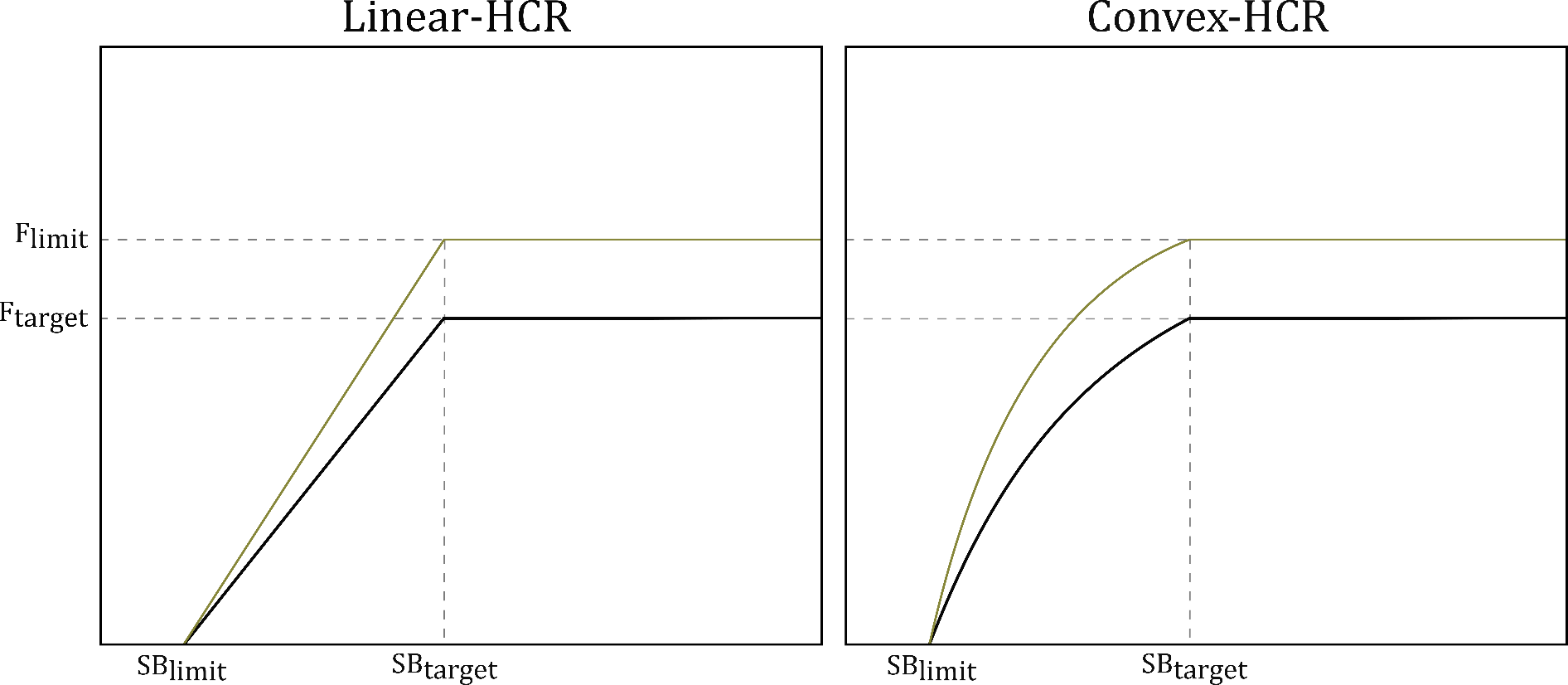 C/
C/
RP
RP
Impactos
Factores Individuales:

Productividad
Alta (mas peces de los observados)
sq (incluyendo cambios en operación)
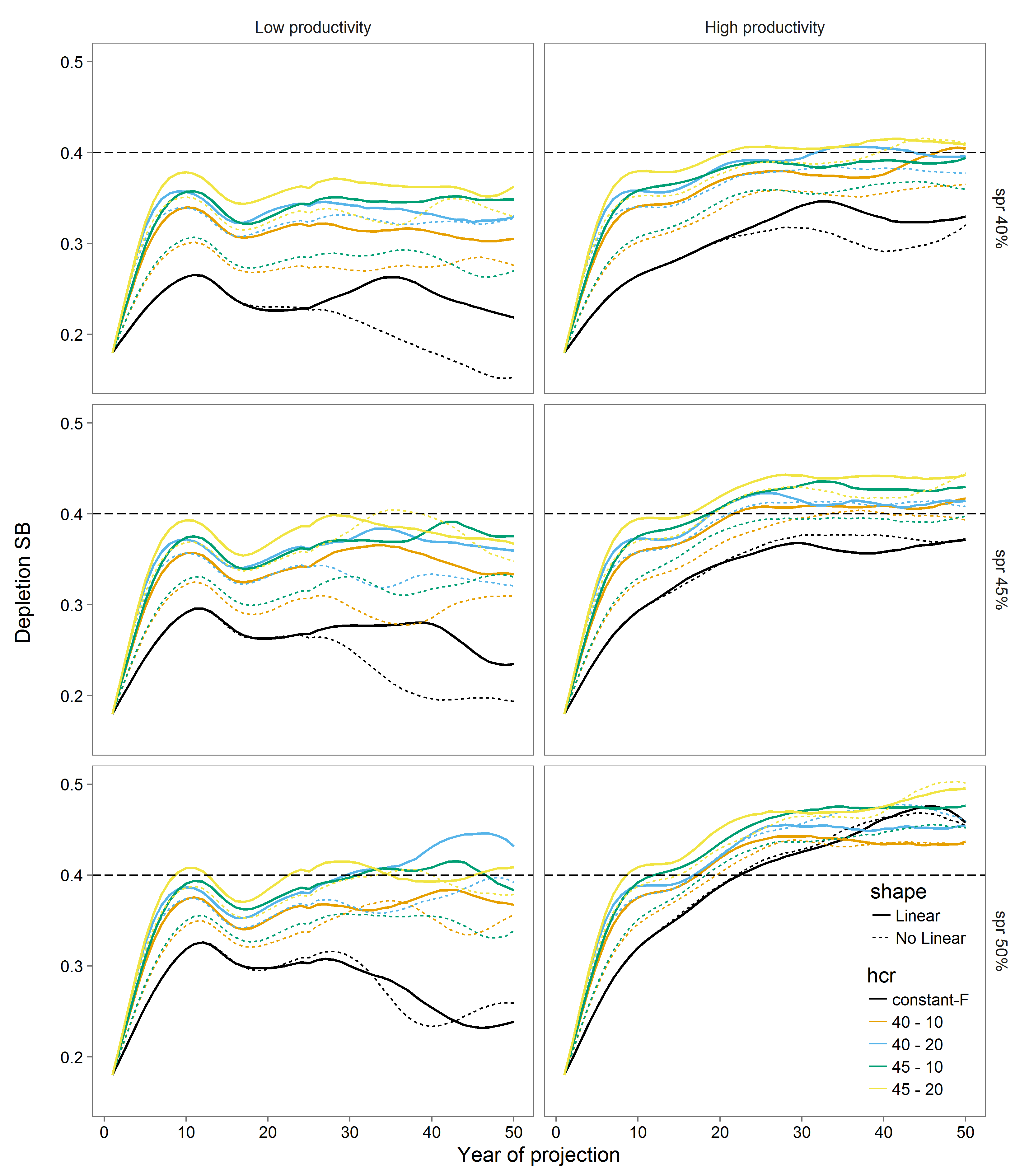 Impactos
Error en modelo evaluación
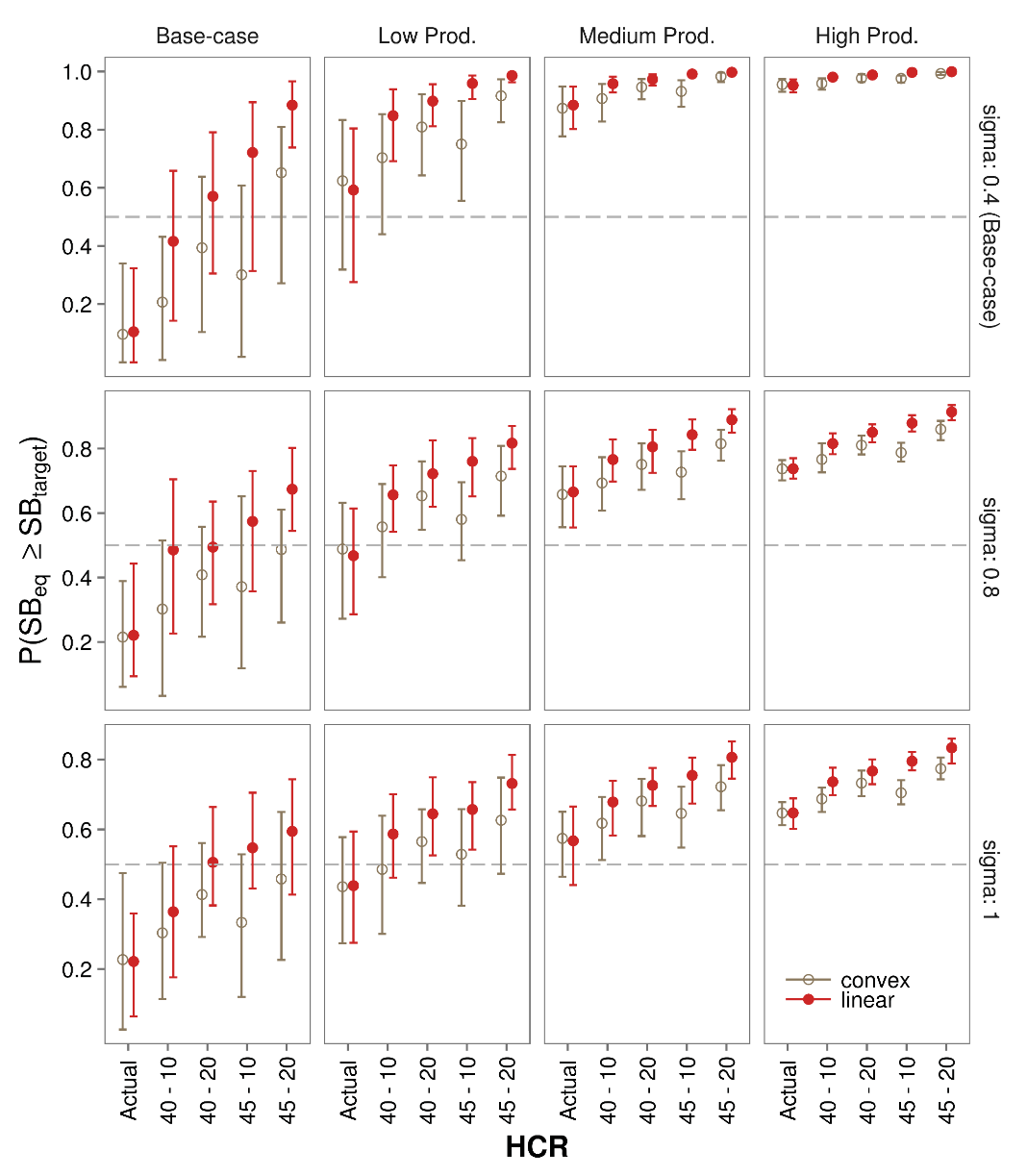 Factores:

Es posible representar la incertidumbre de un modelo de evaluación y diferentes RCCs
Impactos
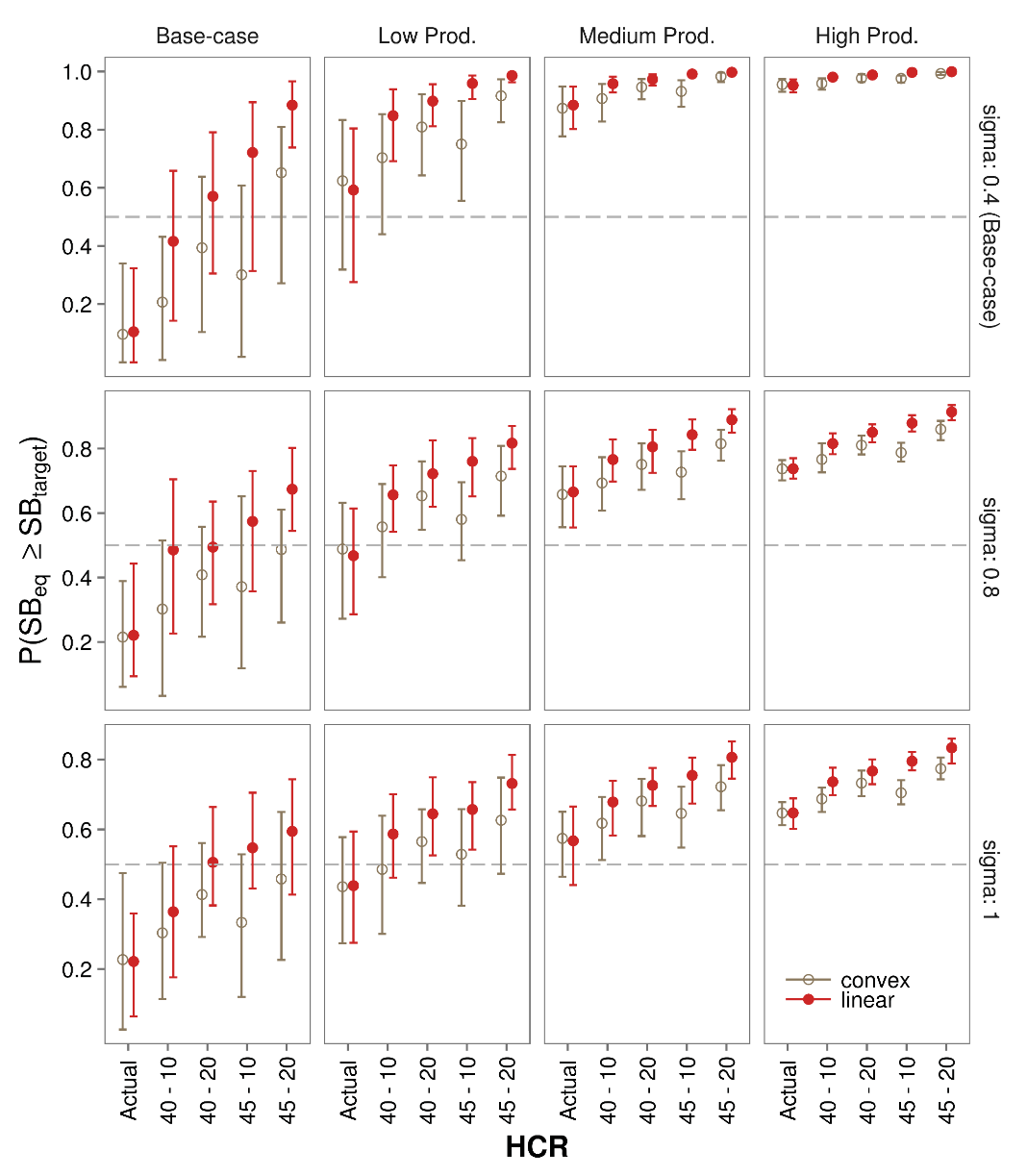 Factores:

Es posible representar la incertidumbre de un modelo de evaluación y diferentes RCCs
Incertidumbre del proceso de reclutamiento
Impactos
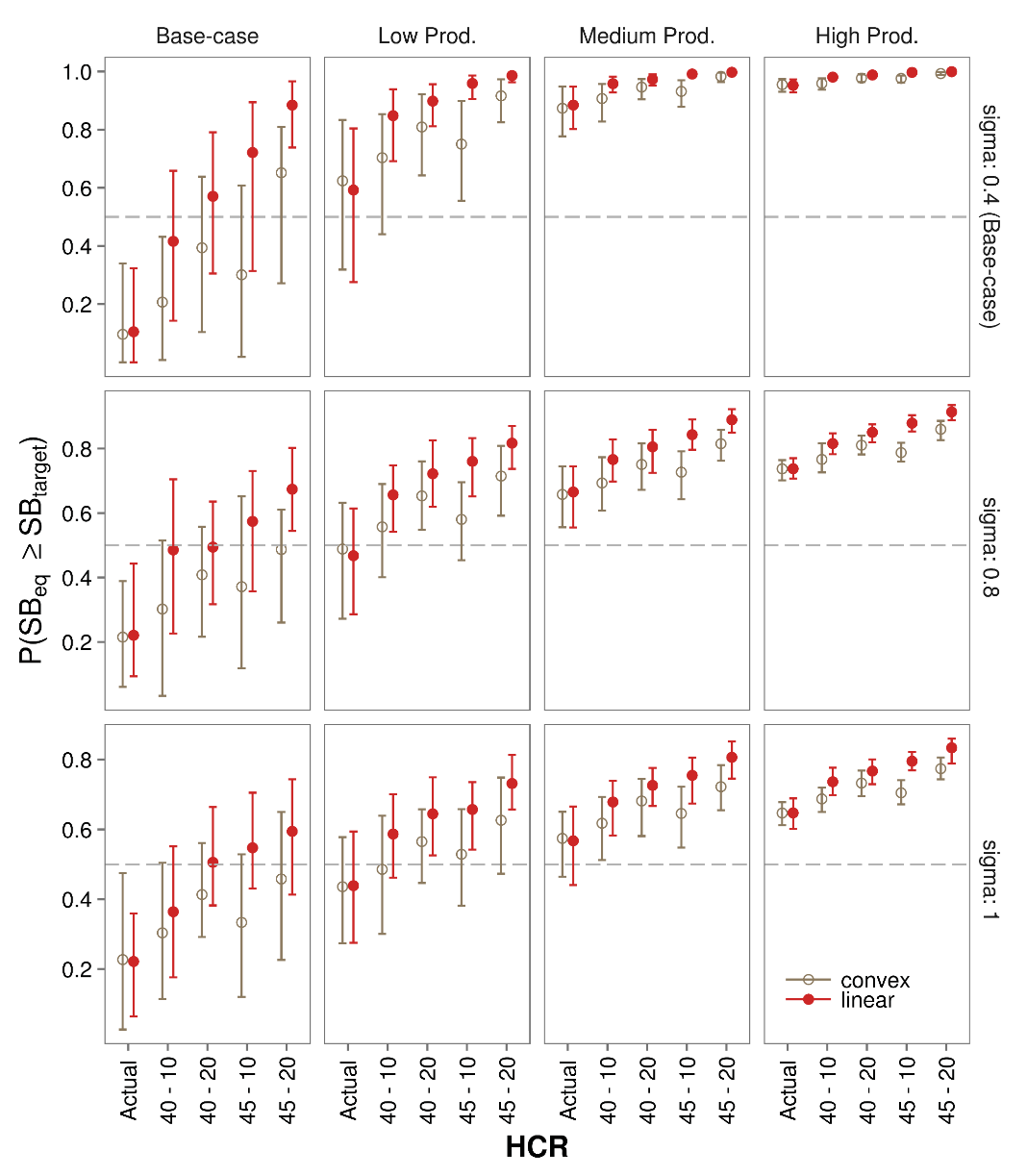 Factores:

Es posible representar la incertidumbre de un modelo de evaluación y diferentes RCCs
Diferentes opciones de RCC
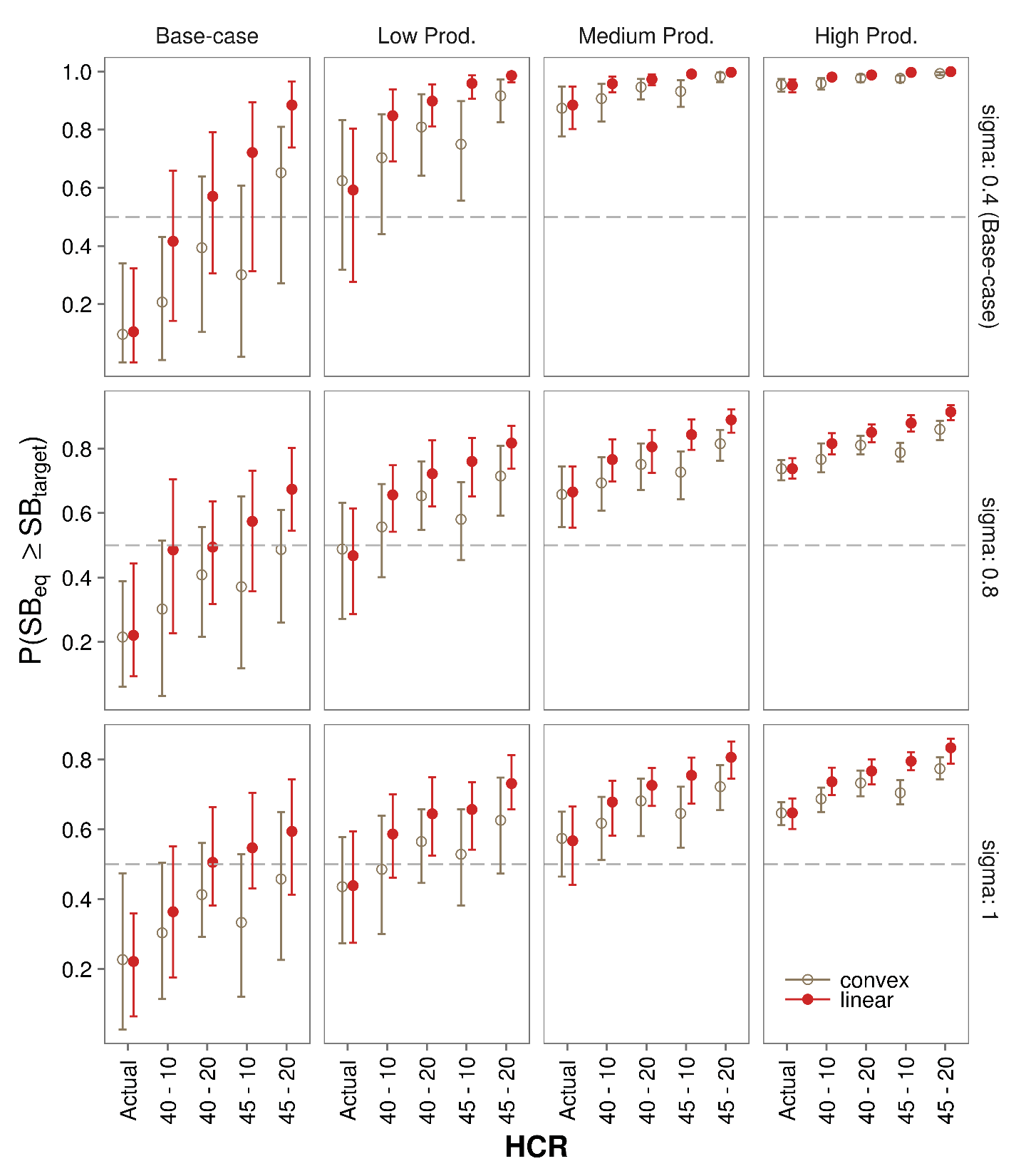 Impactos
Factores Individuales:

Alcanzar Bmsy
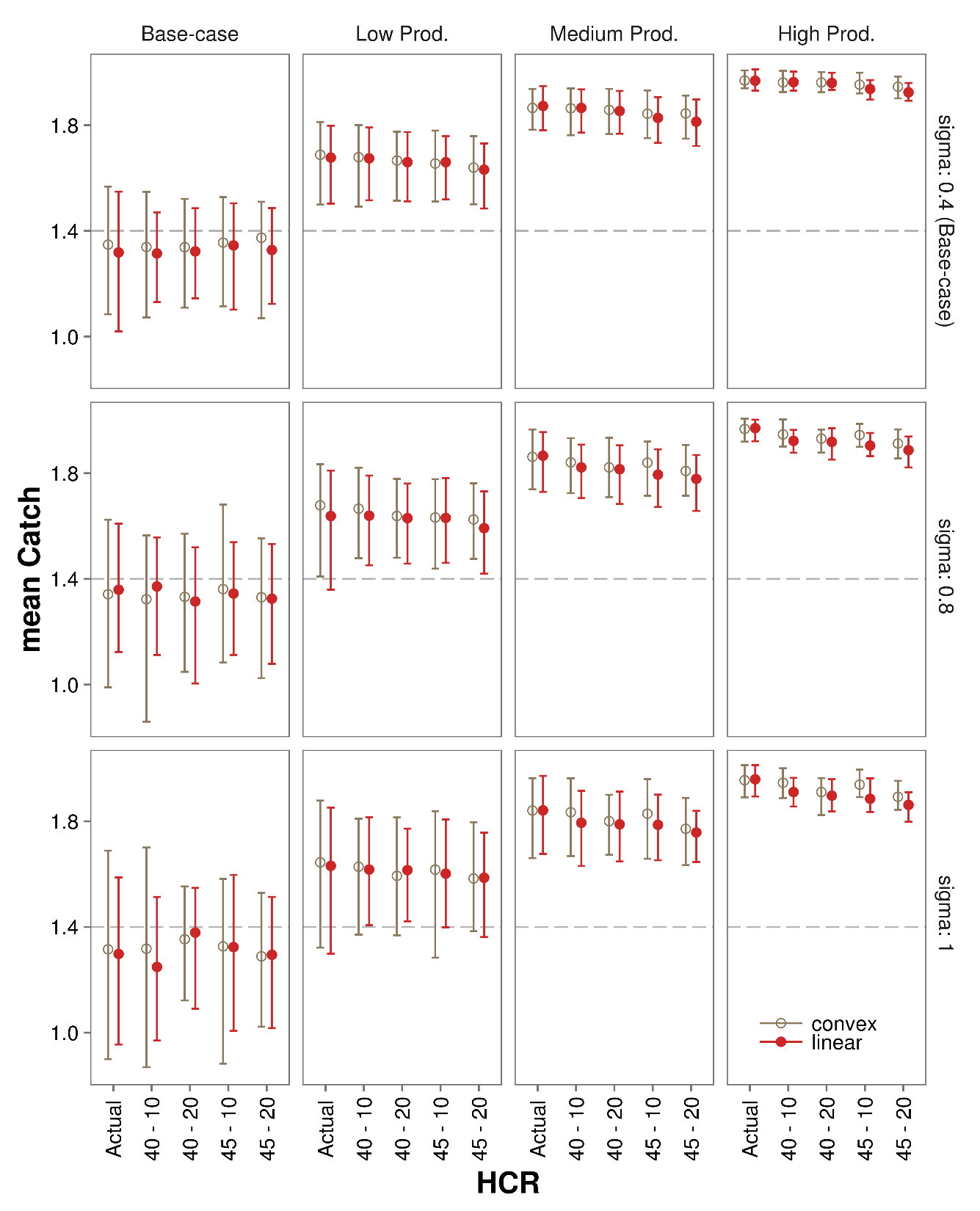 Impactos
Factores Individuales:

Captura promedio
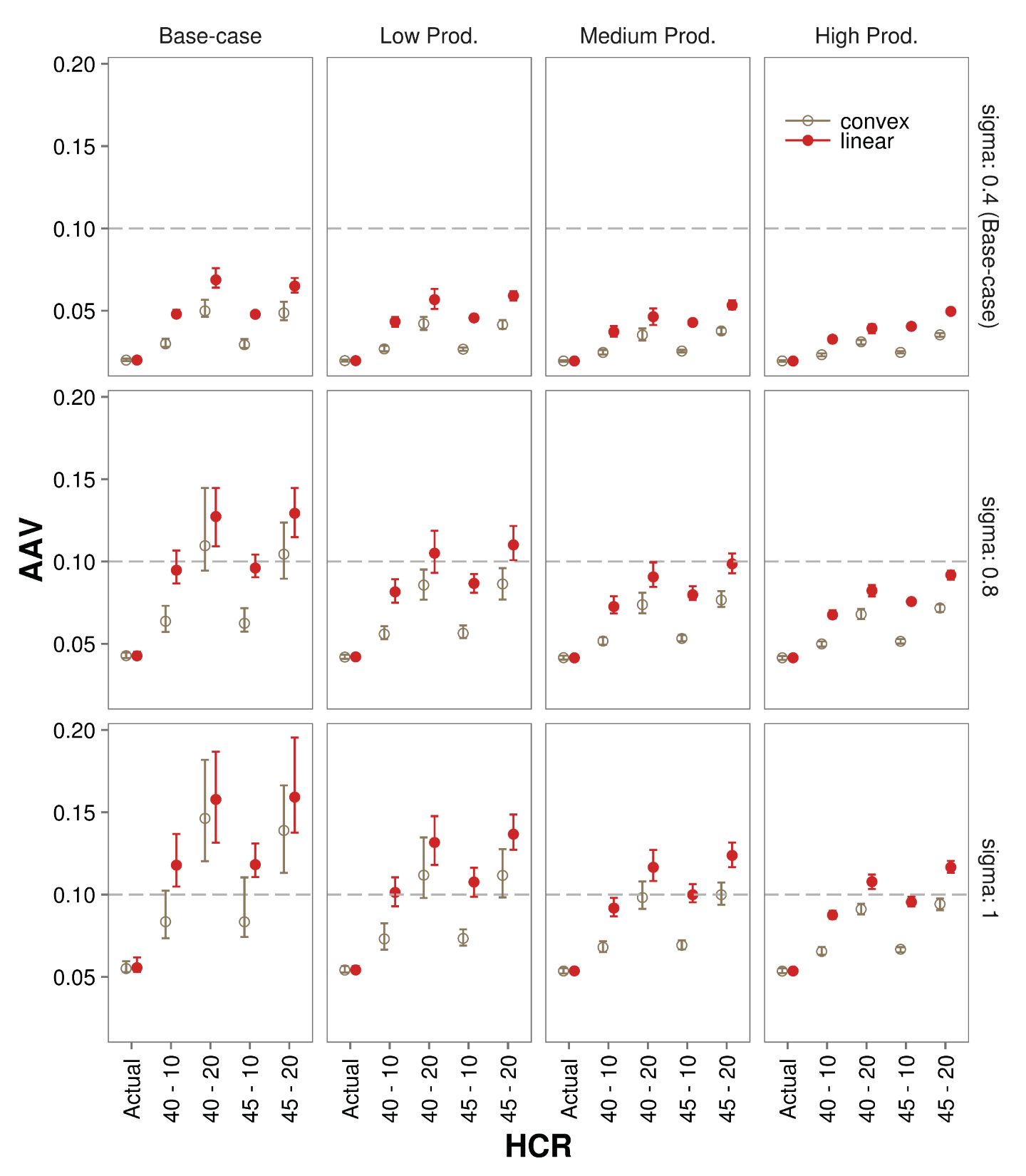 Impactos
Factores Individuales:

Variación en la captura
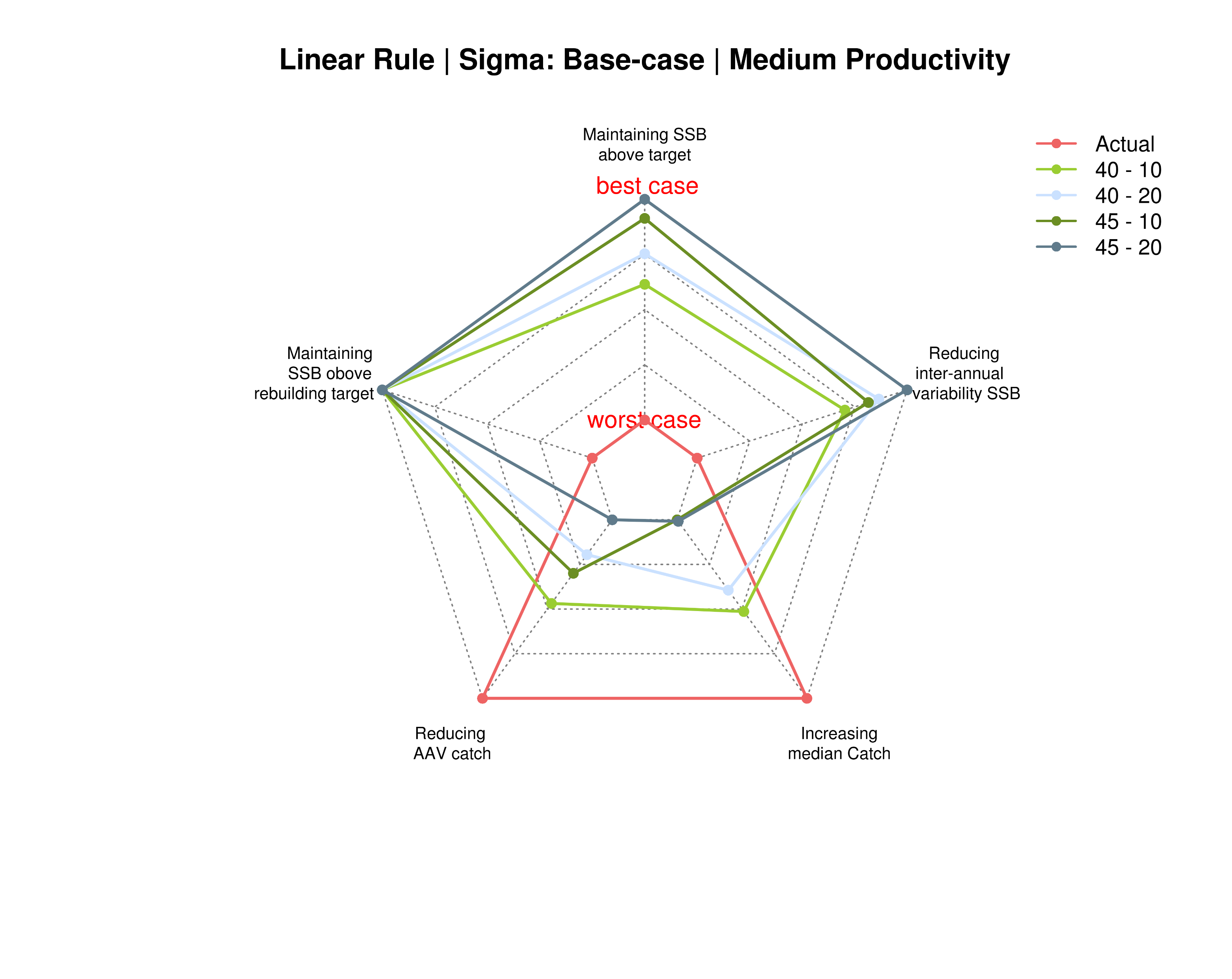 Impactos
Factores multiples:

Borde exterior optimo
Borde interior no esperado
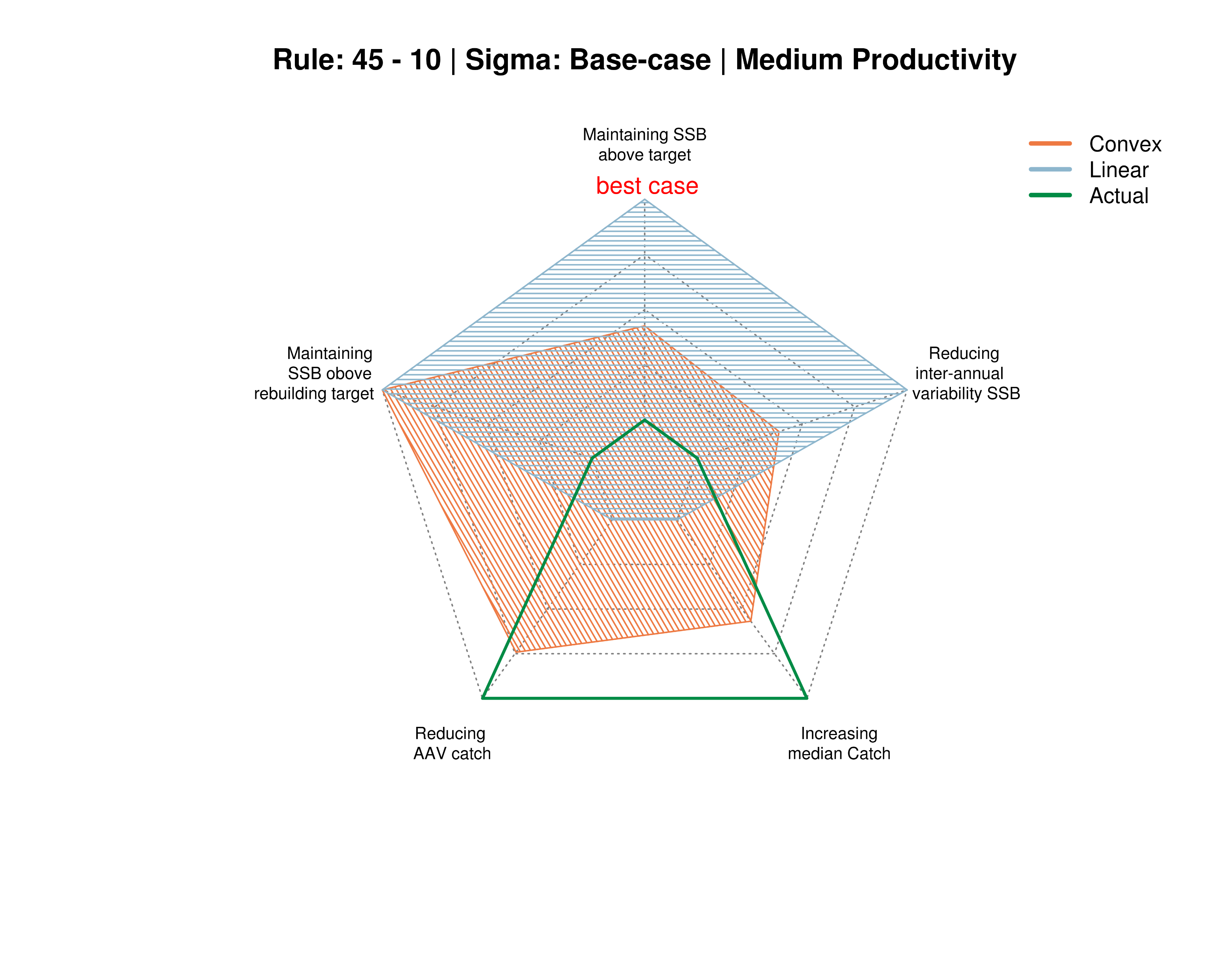 Impactos
Factores multiples:

Borde exterior optimo
Borde interior no esperado
Conclusiones
El marco de referencia basado en PBR debe ser complementado con un conjunto plausible de RCCs

El marco de referencia y las RCCs definen un procedimiento de manejo, los que pueden ser múltiples

El conjunto de RCCs pueden ser implementado en un contexto modelo-basado o empírica (diseño-basado)

El modelo de evaluación no condiciona la operatividad de las RCCs, por tanto, puede sortear las imprecisiones, sesgos e incertidumbre de procedimiento de evaluación

La definición de RCCs en los planes de manejo es un elemento clave para lidiar con incertidumbres e inconsistencias desde el procedimiento de evaluación
Gracias!!
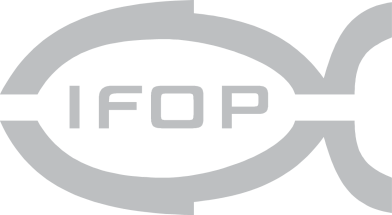 Instituto de Fomento Pesquero
Chile
Avances recientes
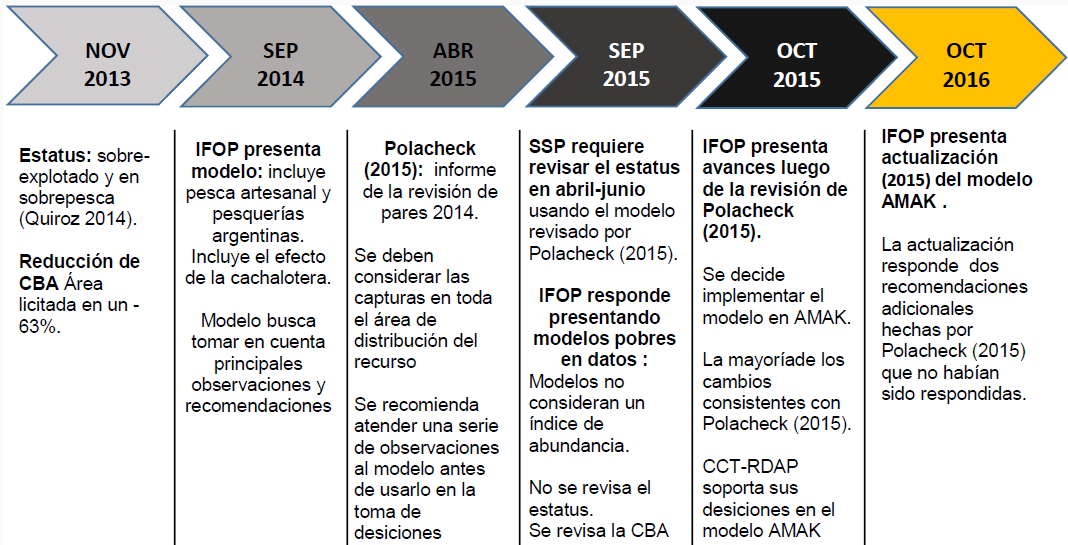